Figure 2. Effect of vascular risk factors on RLC-induced protection.
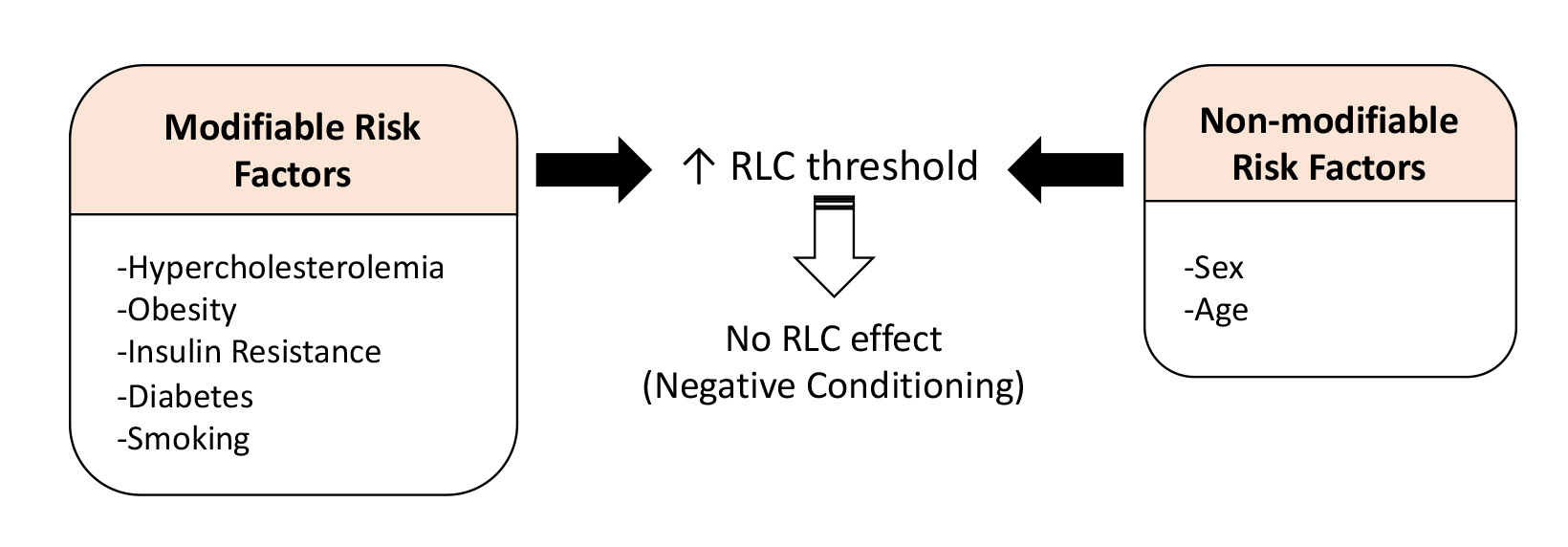 Jiwon Yang et al., Conditioning Medicine 2019; 2(2):61-68.